Государственное бюджетное общеобразовательное учреждение Самарской области средняя общеобразовательная школа 
п.г.т. Петра Дубрава муниципального района Волжский Самарской области структурное подразделение «Детский сад»
Домашние животные
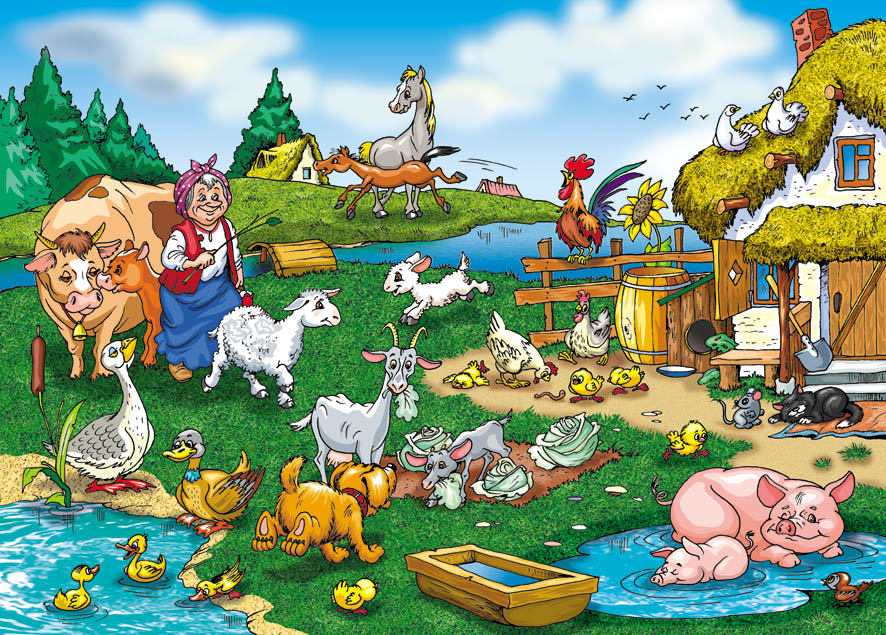 Презентацию подготовила:                                                                           Ерхова Марина Васильевна,
                                     педагог
Любит рыбку и сметану,
И поёт так сладко "мяу",
И мурлычет у окошка,
Кто же это дети?
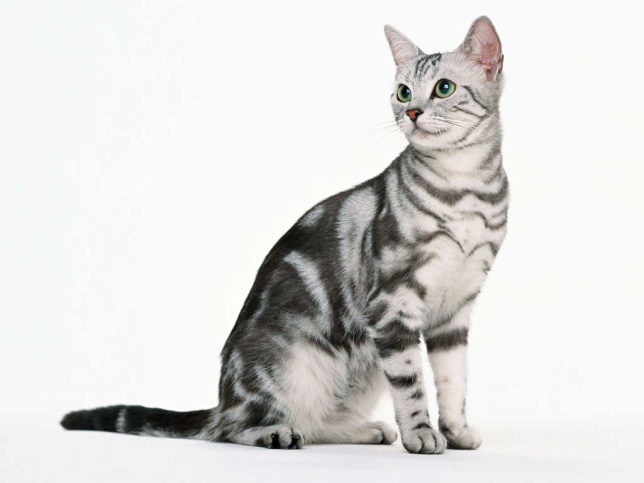 «Чья голова?»
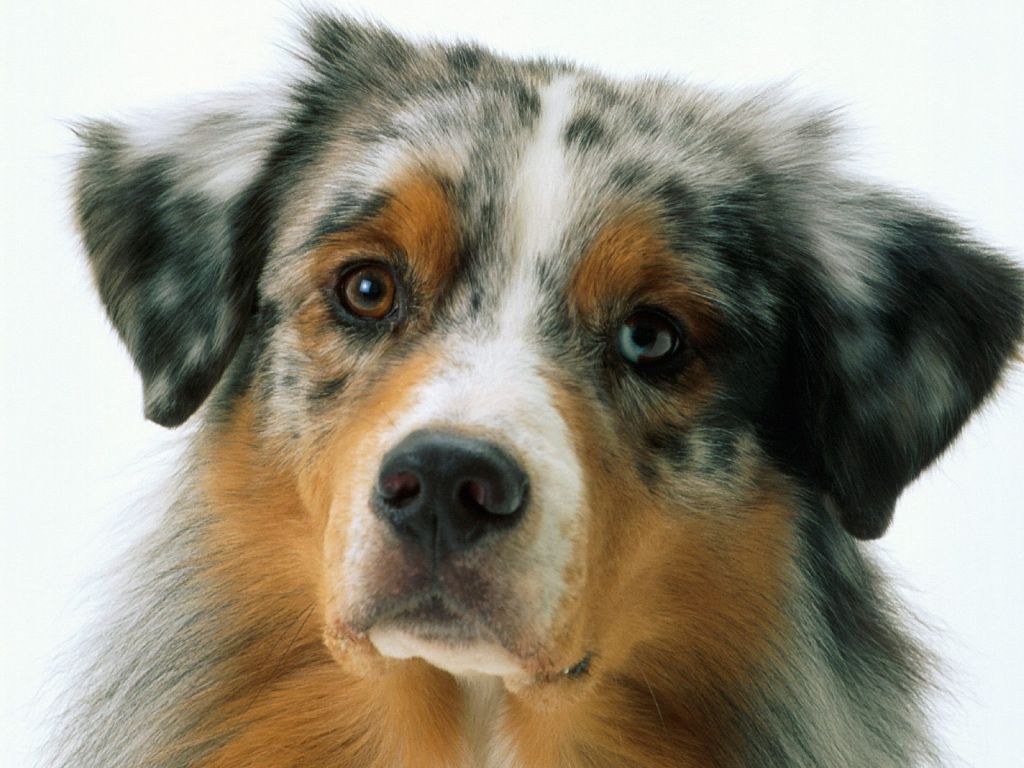 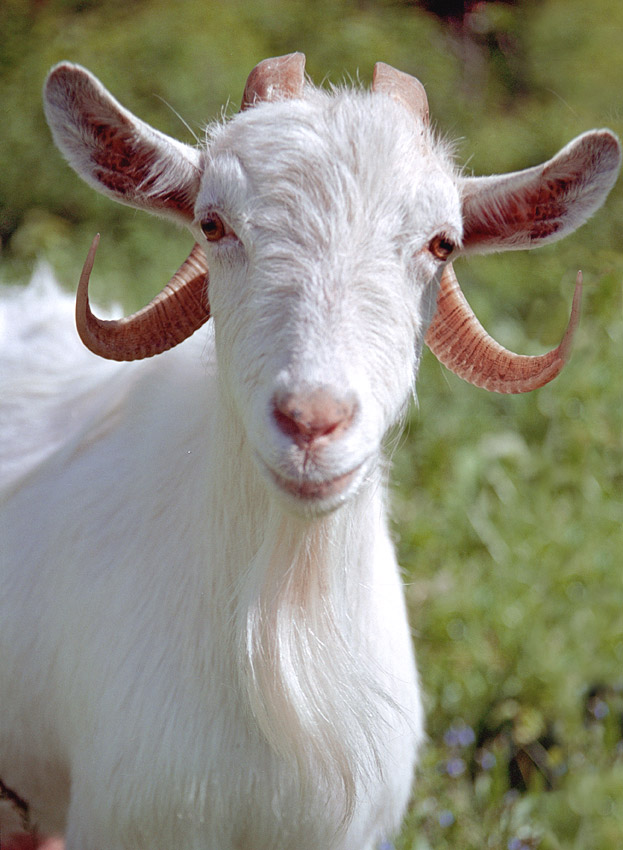 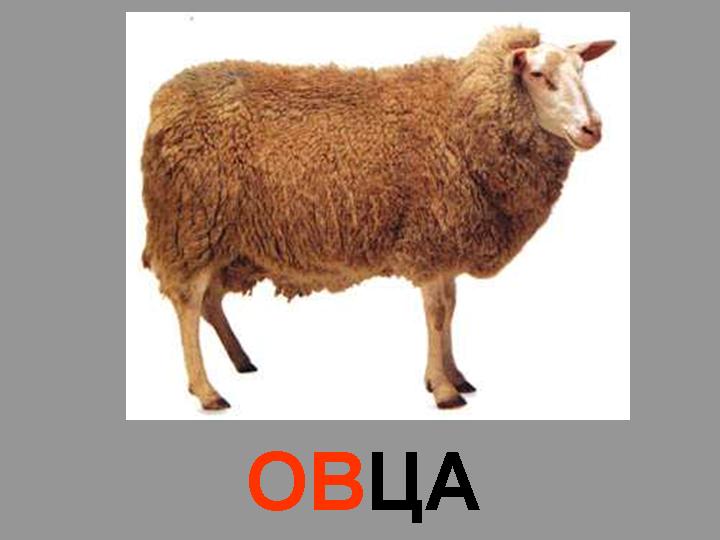 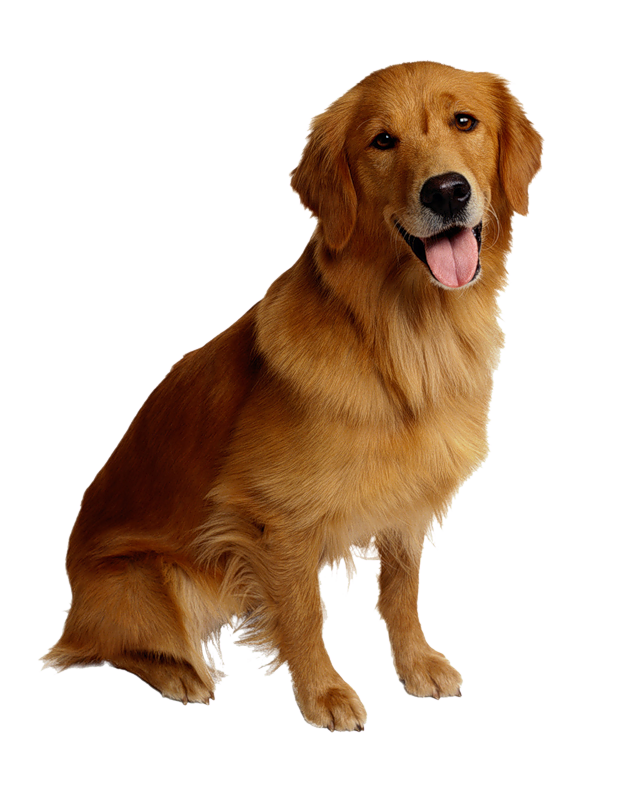 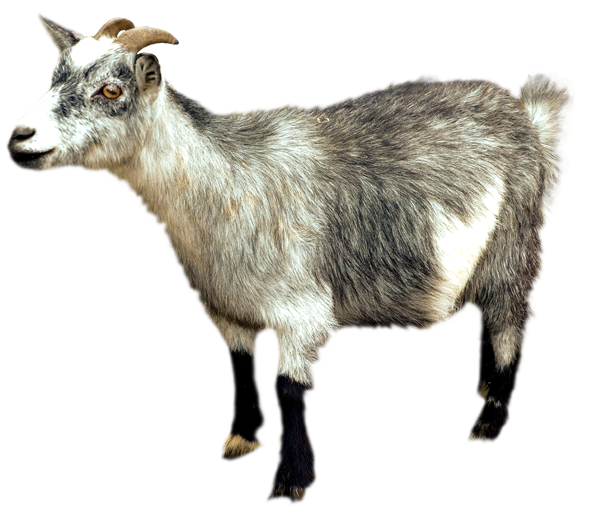 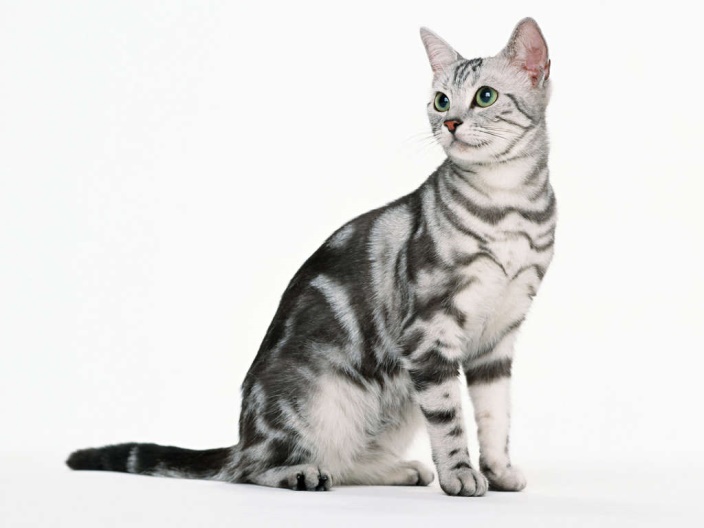 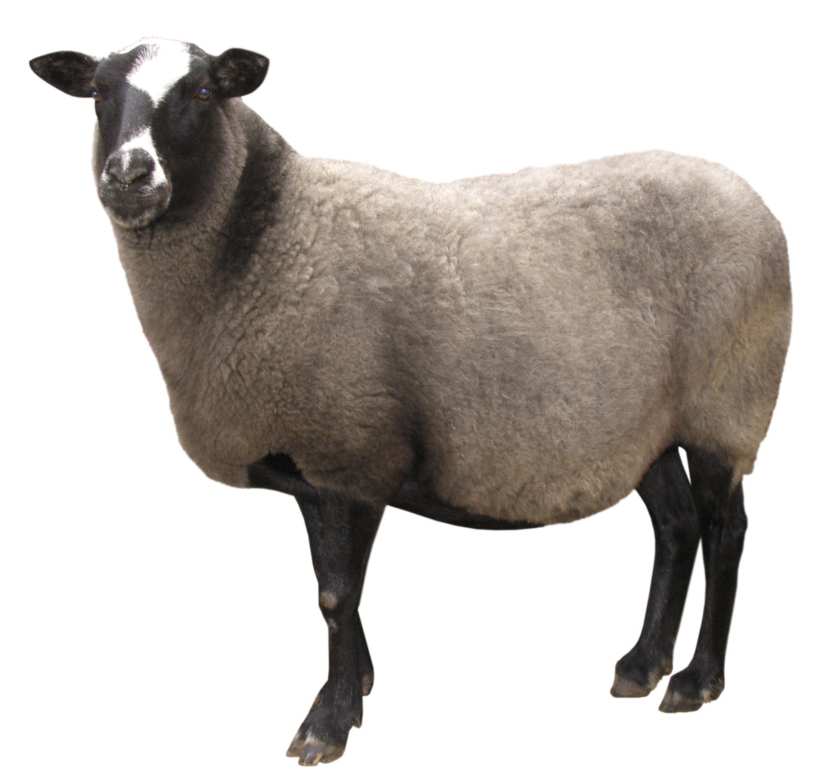 «Назови детенышей»
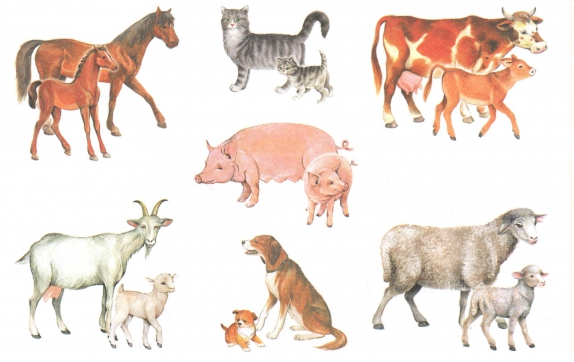 «Назови ласково»
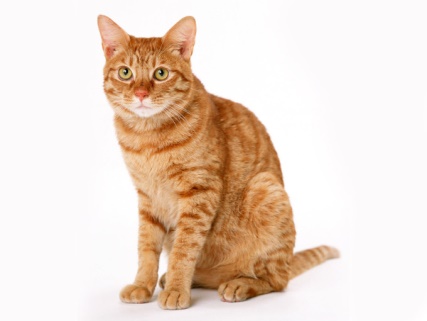 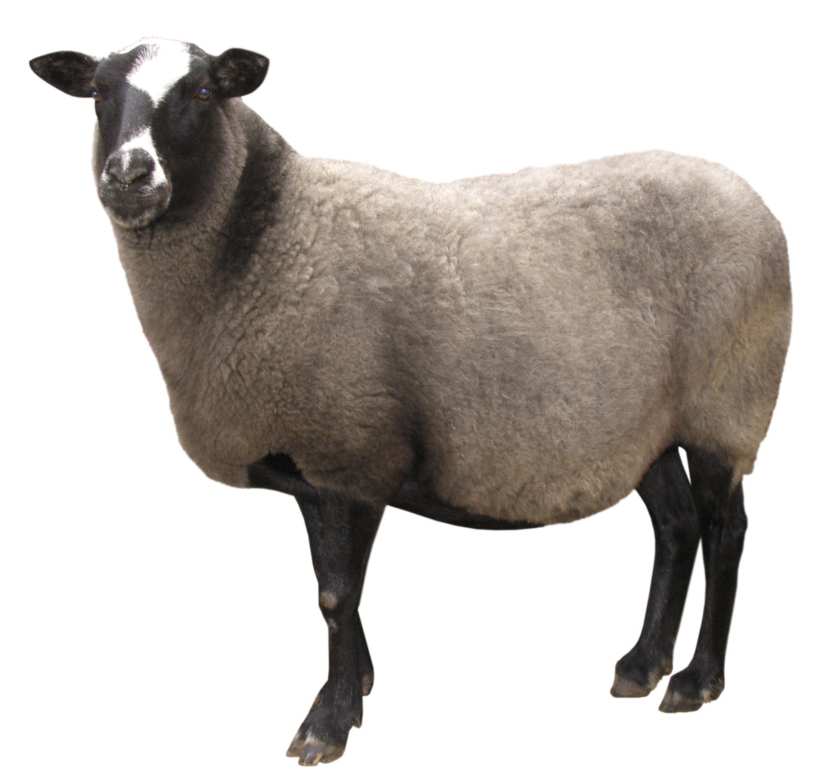 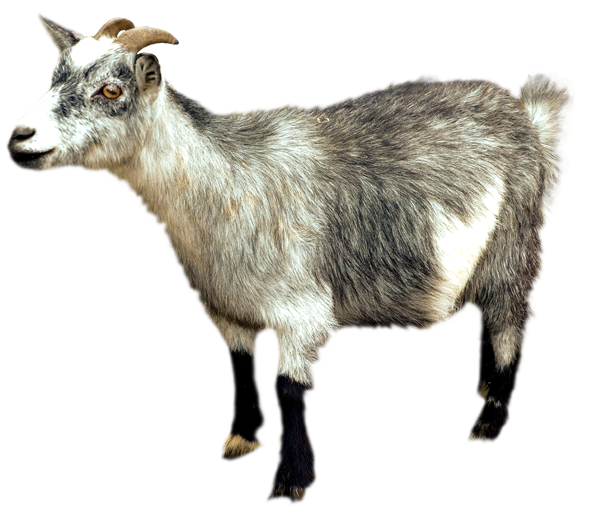 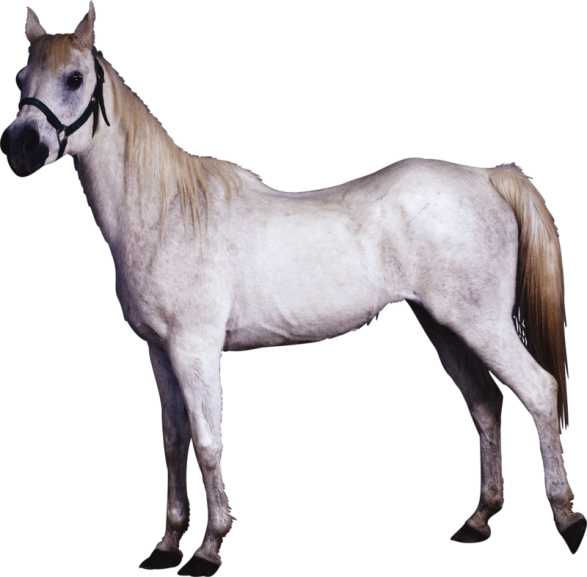 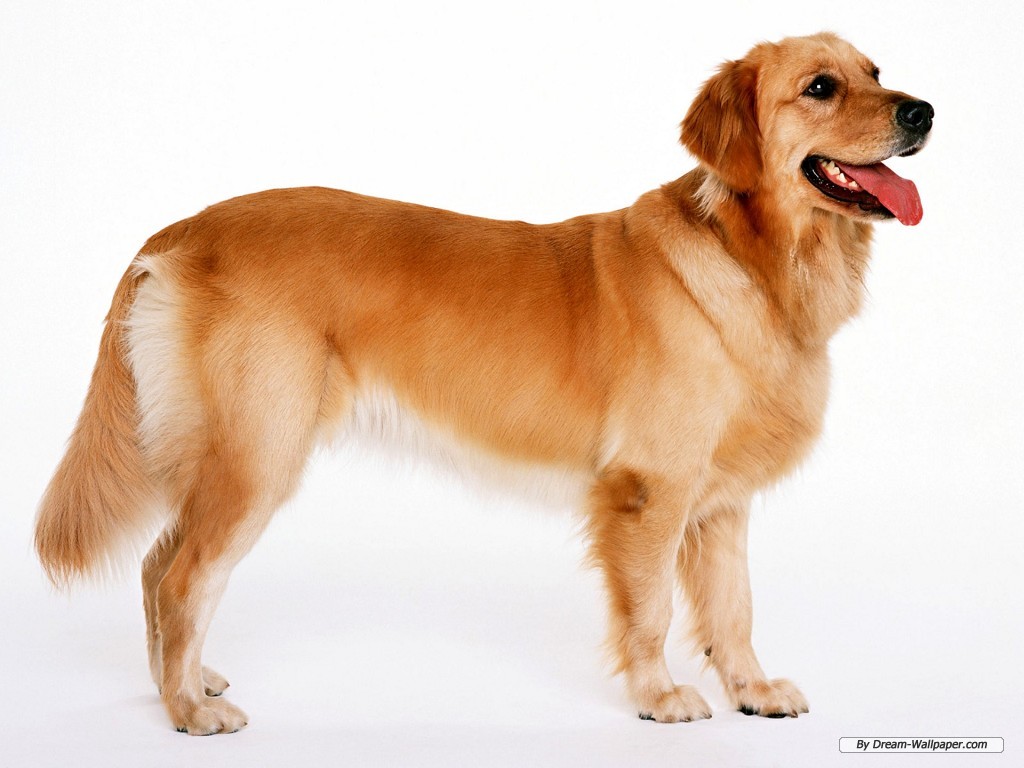 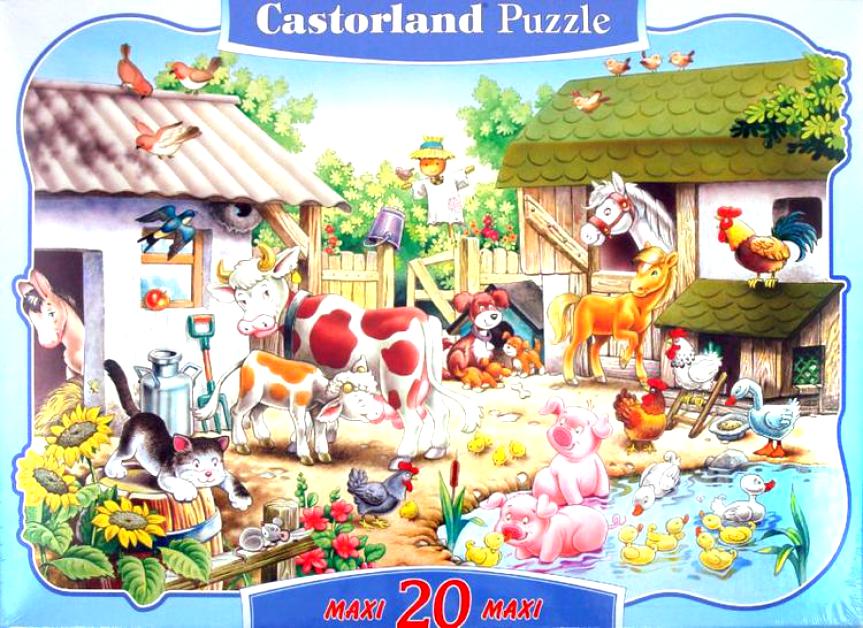 МОЛОДЦЫ!
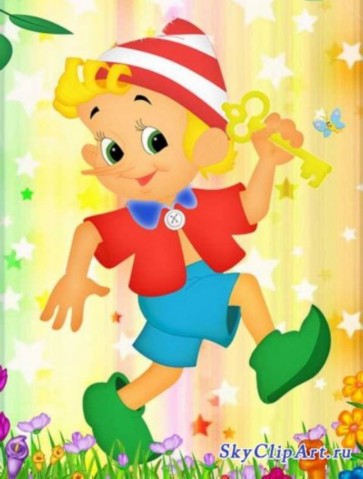